In the News! 
Create a newspaper of about 2 pages for your book. Summarize the plot in one article, cover the setting in another, do a feature story on one of the more interesting characters in another.  Include an editorial appreciation of the book, a section with reader’s criticism and a fake news article on your book. Add a collection of advertisements that would be pertinent to the story and any other info that you want to share. So,  your newspaper should have at least 7 sections (plot, setting, character, appreciation, criticism, fake news and ads) but there can be more of course. Why not talk about a movie release of the book, discuss the book cover, say something relevant on the author,…..
The title of the newspaper should be something appropriate to the book.
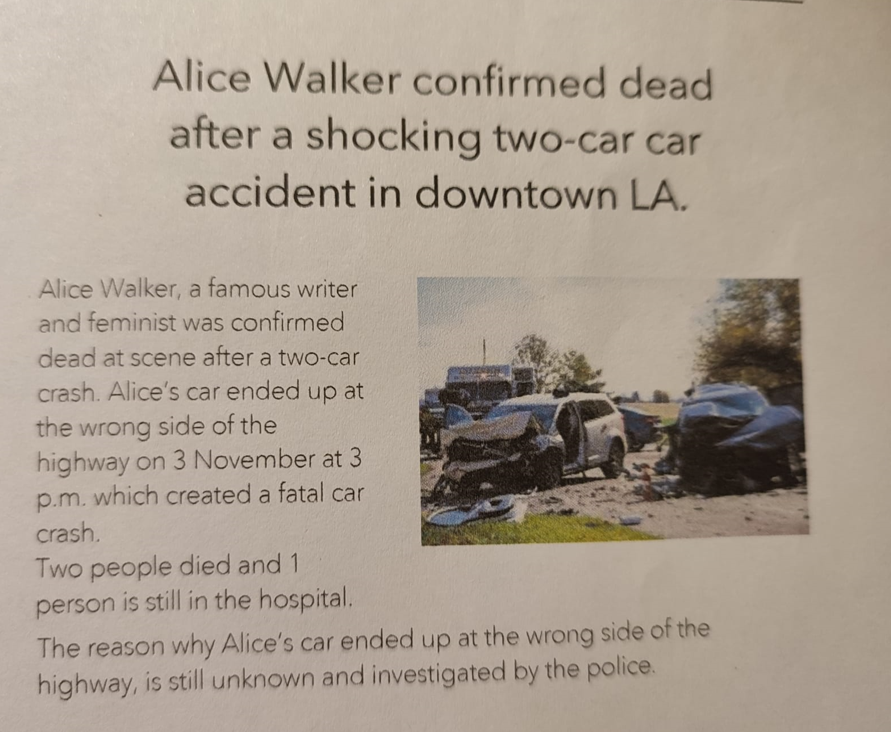 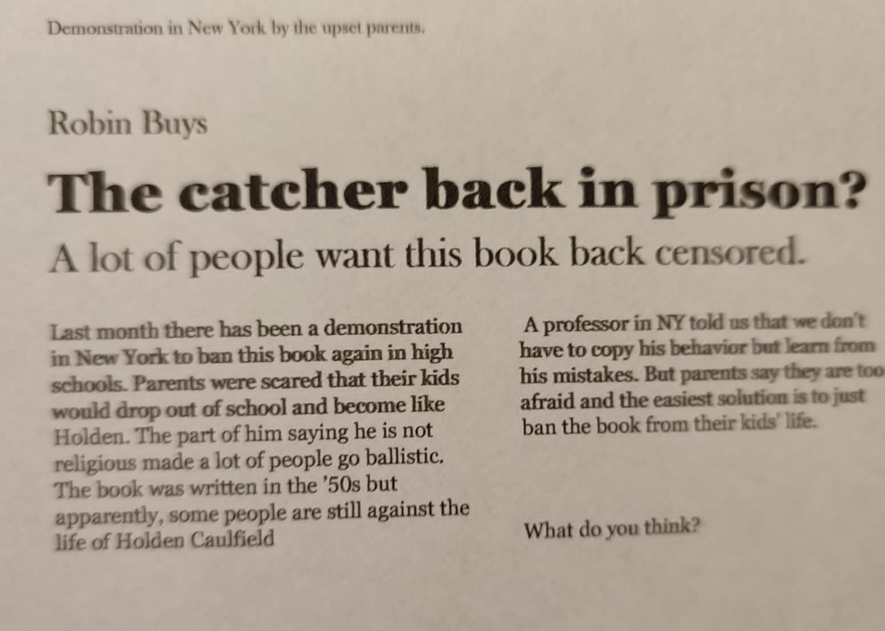 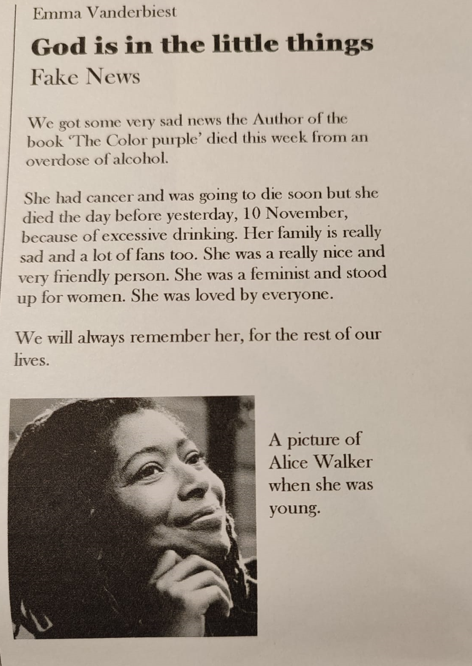 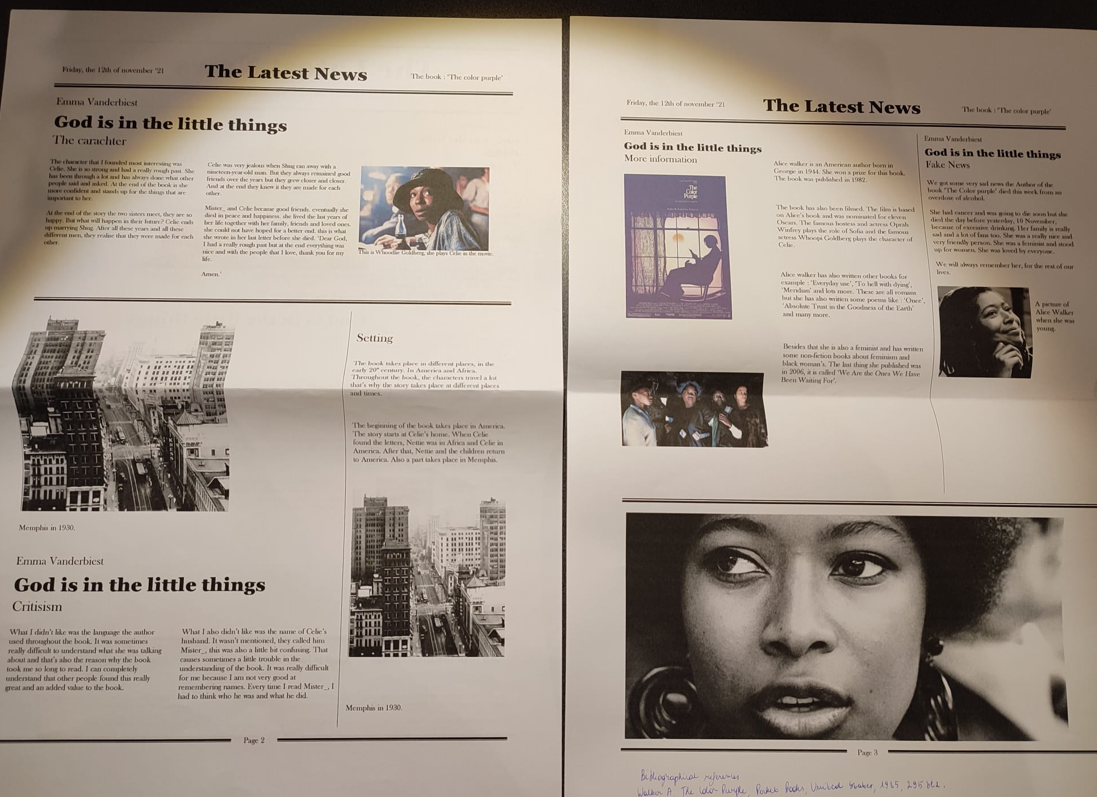 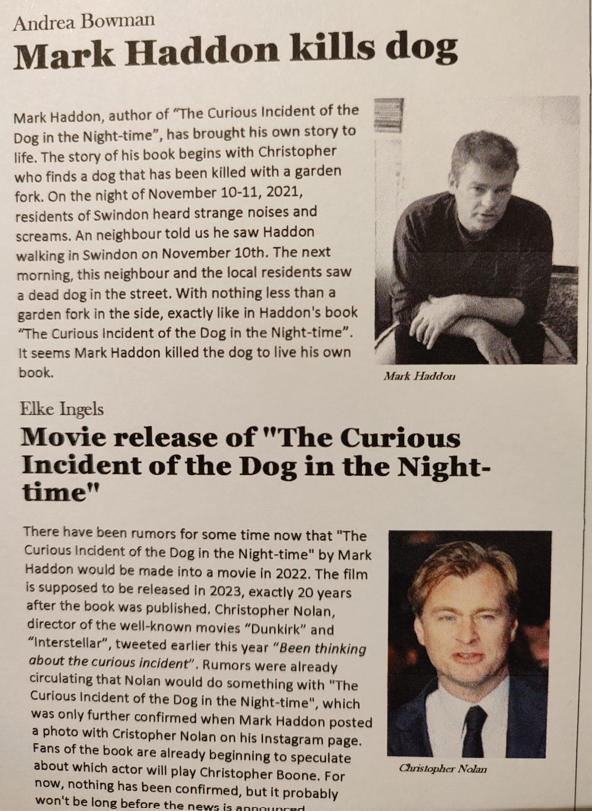 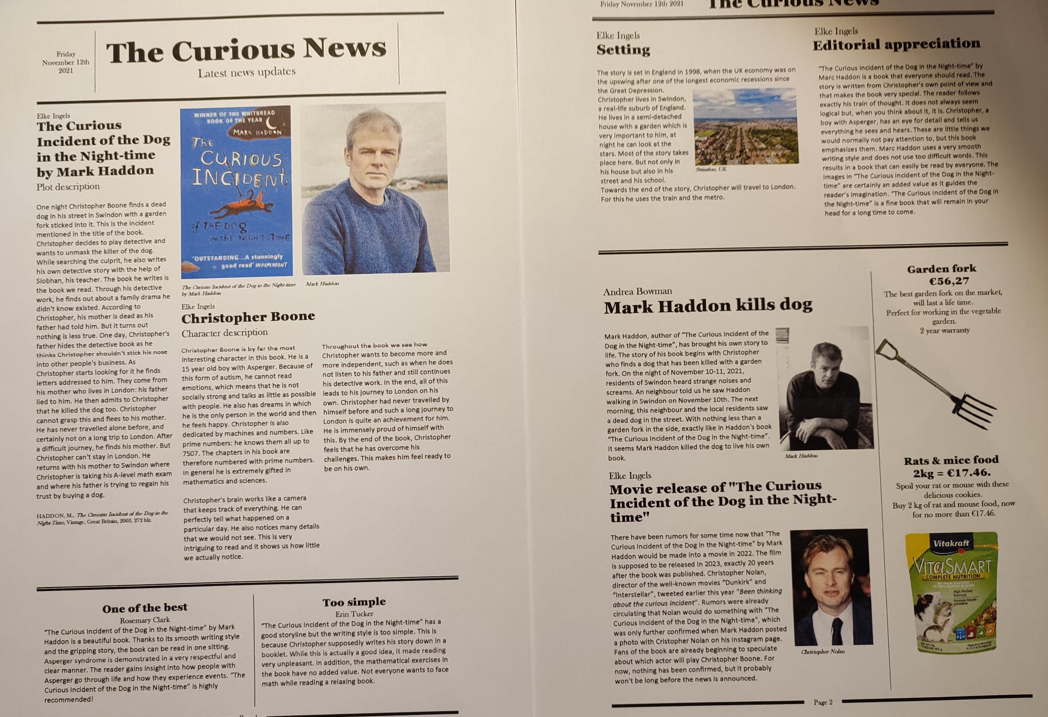 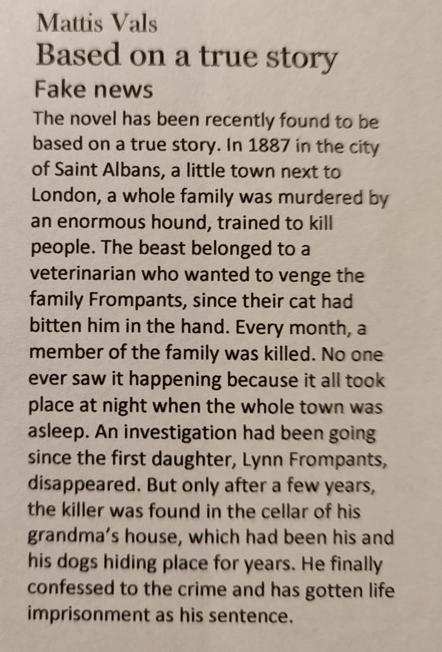 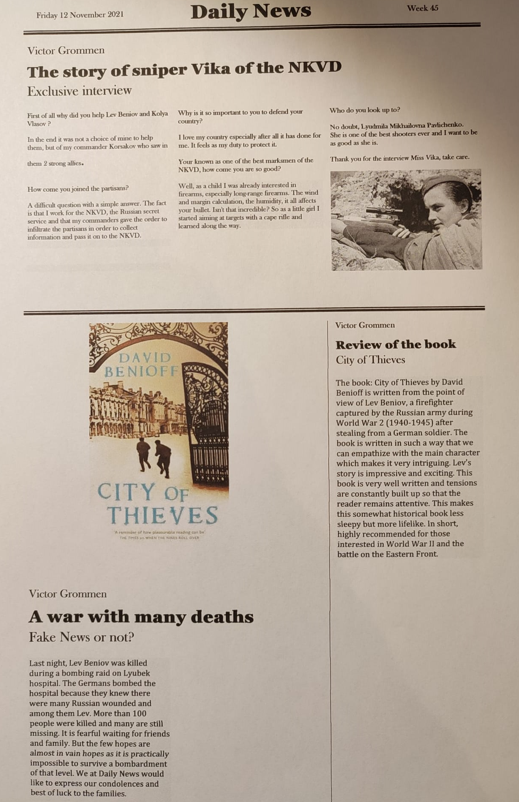 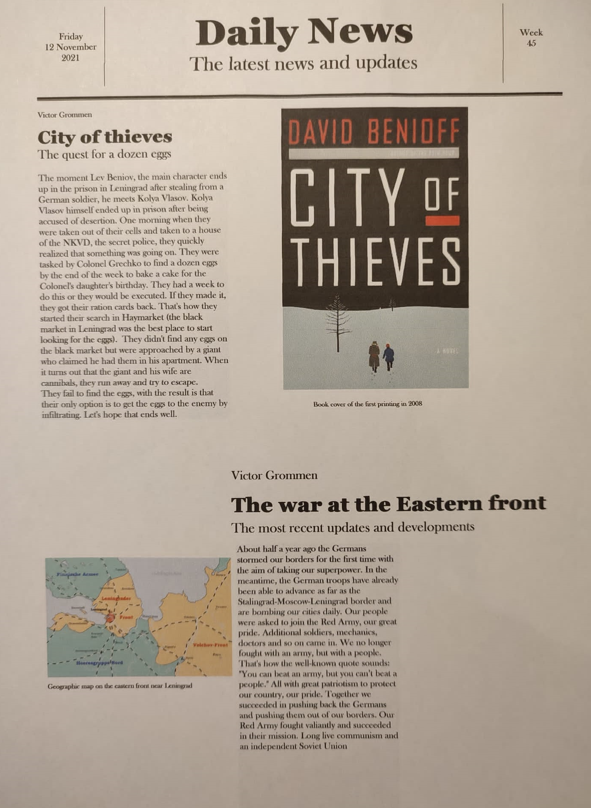 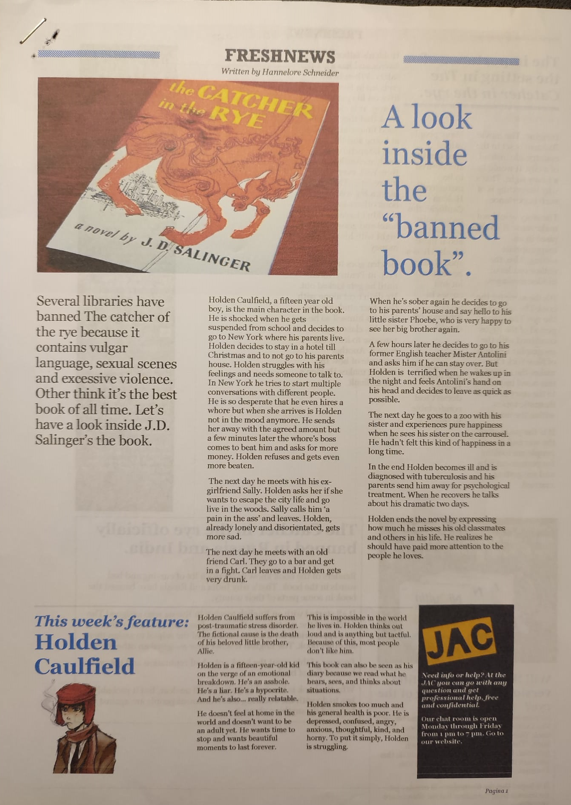 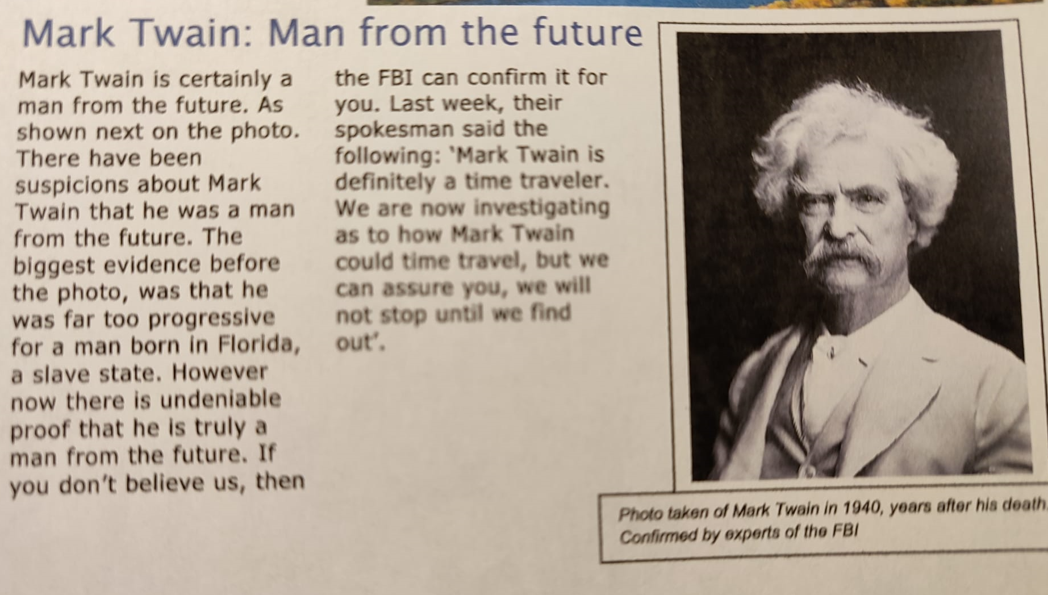 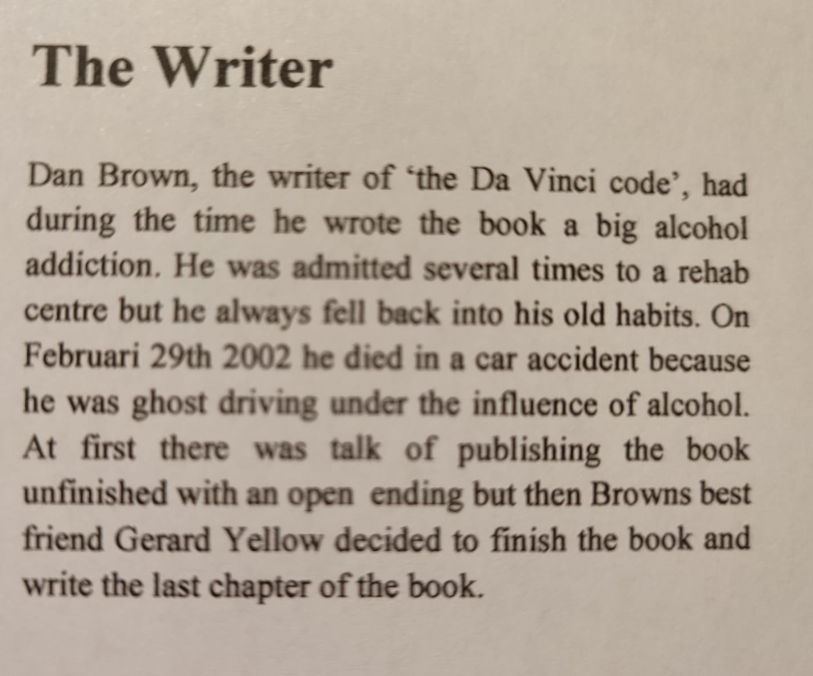 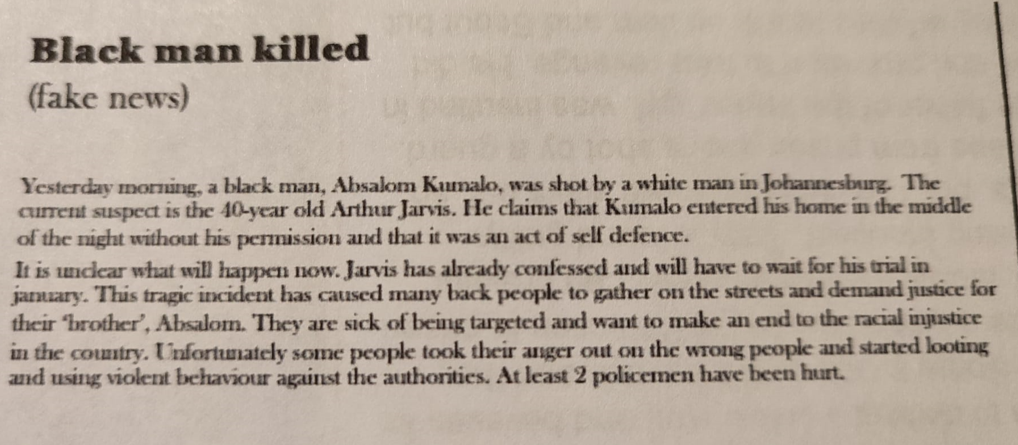 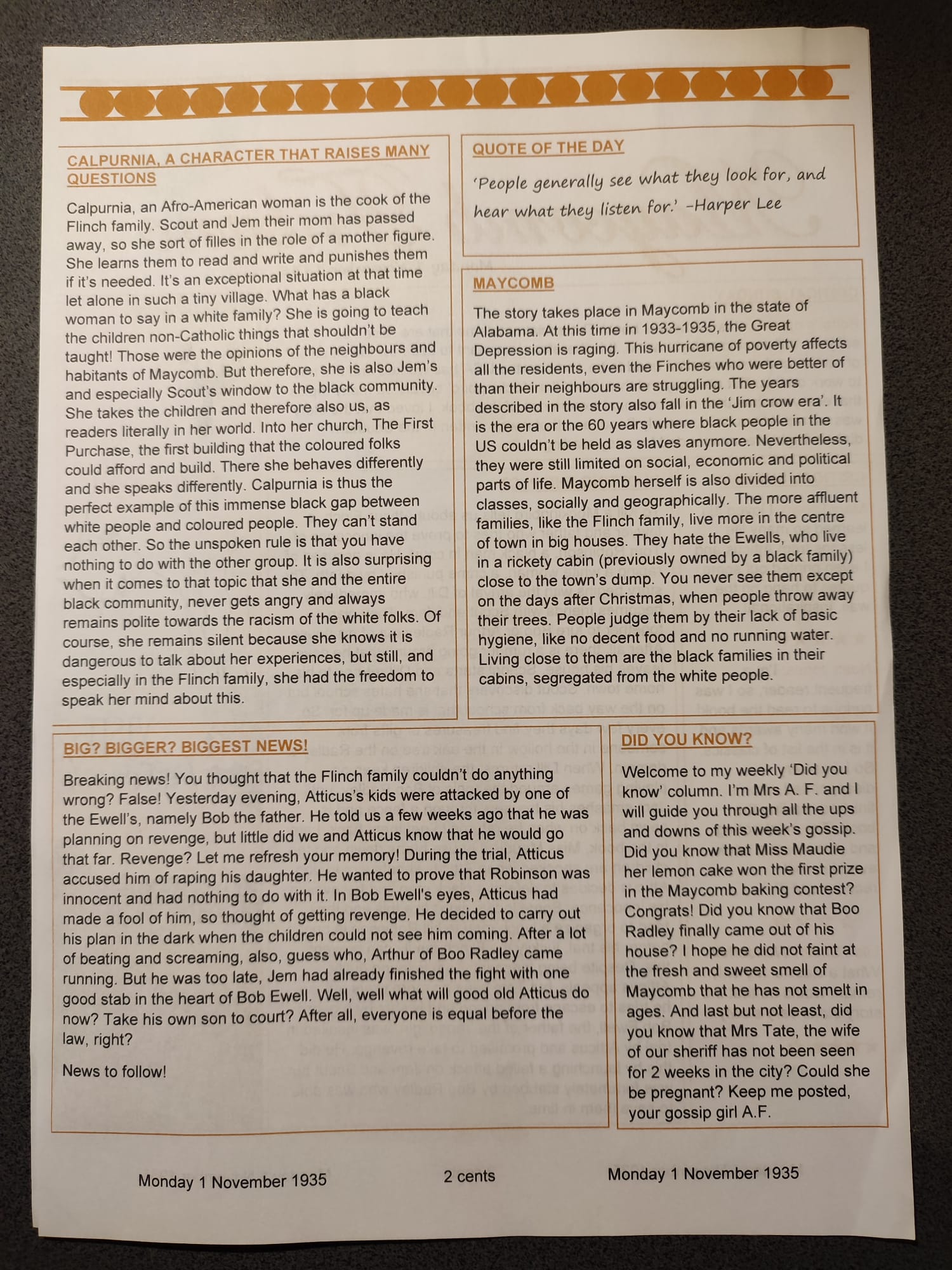